Year 3/4 Curriculum: A Guide for Parents
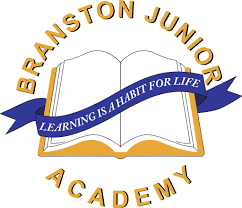 This guide is designed to provide information for parents and carers about the end of year expectations and an overview of the National Curriculum alongside the school-based curriculum.
Curriculum overview:
At BJA we run a 4 year rolling programme of topics (shown below) Some children may start in year 3 in year C, but will cover all topics during their time at BJA.
Maths: Times tables:
By the end of year 4 all children will be tested ,as part of the Government’s Multiplication Check. By the end of year 4 the expectation is that children know their times tables up to 12x12 and can answer questions within 5 seconds. This is a key area of learning you can support at home.
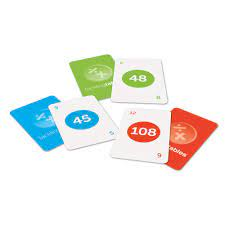 HANDY HINT! We use tackling times tables cards (which you can also purchase online). All children will also be given a Times Tables Rockstars login. We also recommend playing games, songs and quick fire practice at home. The website timestables.co.uk is also very useful
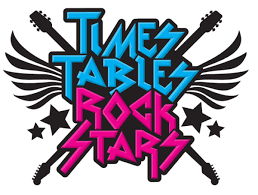 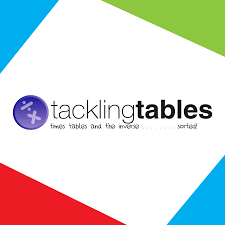 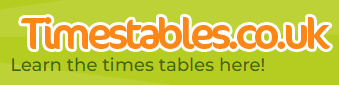 Maths: End of year expectations:
Writing: End of year expectations:
Spelling list for Year 3/4:  (Children may also review the Year 1/2 list)
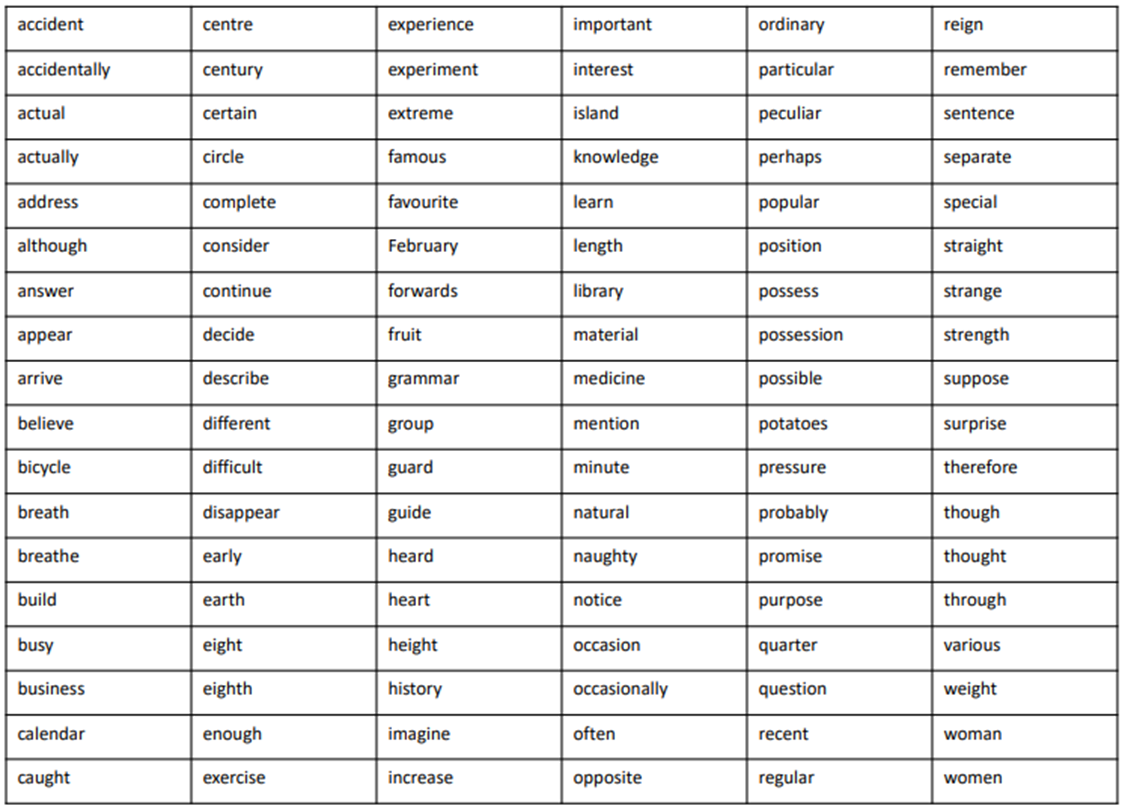 Handwriting: These are the letter formations we encourage:
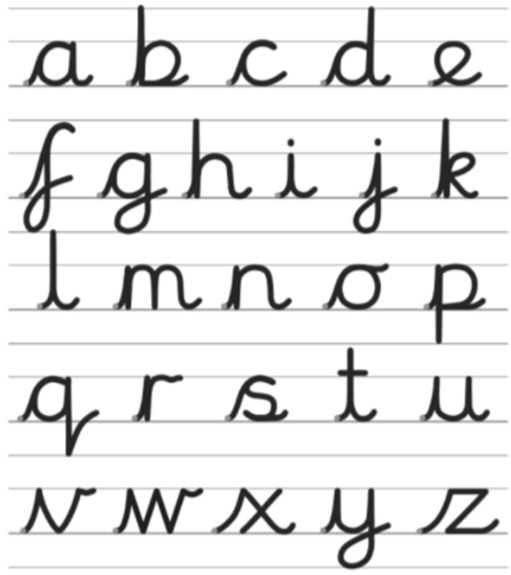 Reading: End of year expectations:
Science: End of year expectations: